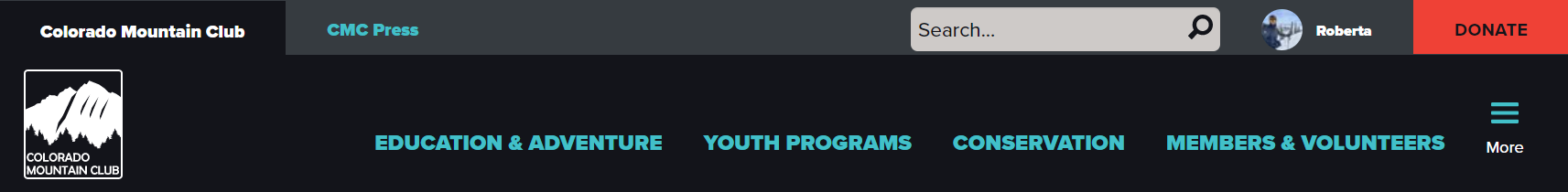 Website Tips & Tricks
Training 2
Website Support Questions Answered!
Questions
I just set up a school (Avalanche Terrain Avoidance - NoCo 2022) and published it.  It seems 'live' and is visible on the NoCo calendar, but when I click it I get an error that reads: "www.cmc.org says: an error has occurred".  I'd greatly appreciate some assistance getting this link to take prospective participants to the course listing.  Thanks!  - Joe Priess

I need to know how to adjust permissions on folders I've created on the PPG landing page so that non-admins can see them.  Everything I create shows in RED and apparently can only  be seen by some admins.  Maybe just me?  The intent of these folders is to host information about our education catalog.

I do not see a method for 'cancelling' participant registration from a school as there is for a trip.  As an instructor, I would like to be able to do this, is it possible? Thanks.

Q1–Rather that creating a new Route and Place, are there any disadvantages of creating a CMC trip on a TBD template?

Q2–When we create a CMC trip for adults (non-youth) on the new CMC web site, do we only have to deal with items in the template that have little red squares next to them? - Ralph Shroba
Questions
Do I need to cancel a course if no one signed up and the registration suspense date has passed?  GPS Basics  https://www.cmc.org/groups-sections/front-range-groups/pikes-peak/course-templates/ppg-gps-basics-class-pikes-peak/ppg-gps-basics-class-pikes-peak-2022

What happens when a member's membership expires after they register for a trip and before the trip occurs?  Will the trip leader be notified? Does the member get a note to renew to stay on the trip? Will a new liability form have to be signed with a renewal?  What if this is a course or activity that involves registration fees? 

Just wondering how leaders ensure the member is in good standing and can go on the trip/attend the class if it involves a long lead time between sign up and actual event (i.e. HAMS, Hut Trips, Adventure Travel, etc.)

In the old system a leader was able to set a password that needed to be used to allow a member to sign up for a hike.  Is this still possible in the new system?

If we need to add a 13th person to a BLM hike, is that possible or will it force me to create a 2nd trip after 12?
Questions
Other questions?
Questions
Q:
A:

Q:
A:

Q:
A: